Влияние структуры городской среды на спрос и предложения на рынке жилья
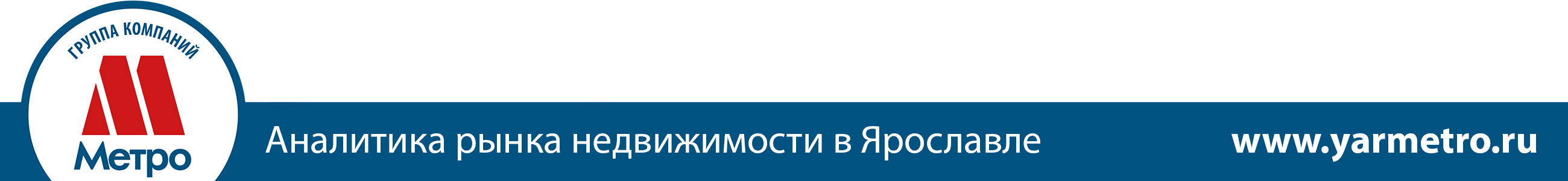 Локация: влияние на выбор
Предъявленный спрос
Потенциальный спрос
2016 г.
Район - 71% 
Микрорайон – 44%
60% потенциальных покупателей жилья
 (перспектива покупки 2-3 года)
 не готовы менять район проживания
2017 г.
Район - 81%
Микрорайон – 41%
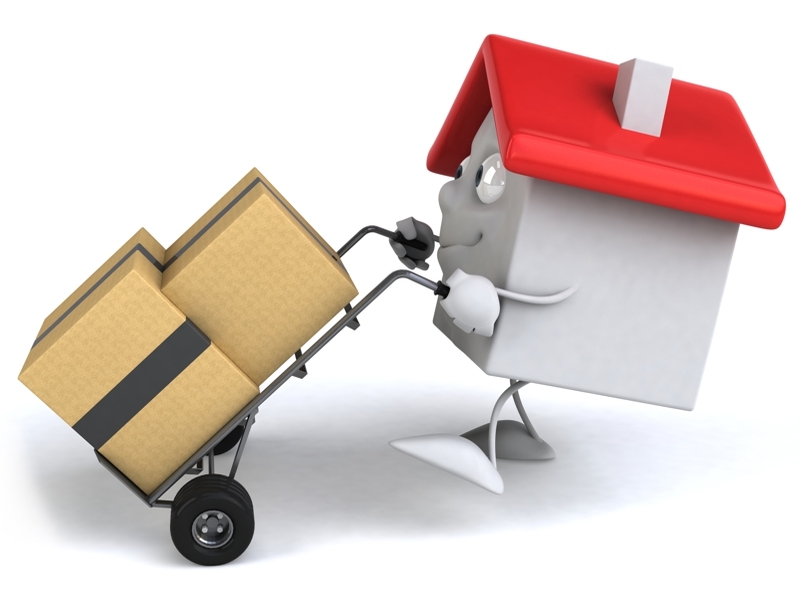 2018 г.
Район - 77%
Микрорайон – 49%
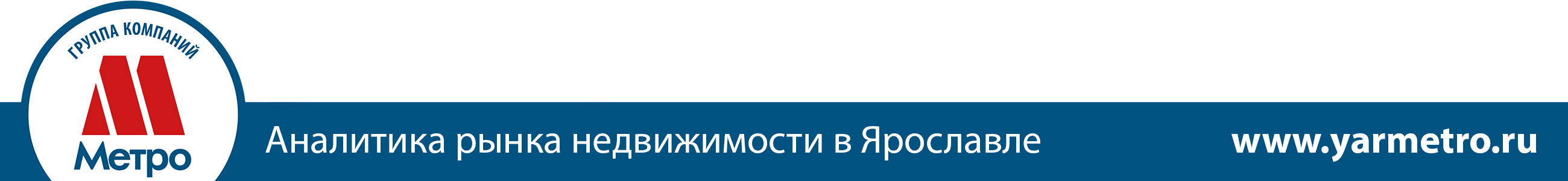 Взаимное влияние
Спрос
Характерная структура  по отдельным районам
Особенности по микрорайонам
Зависимость от ассортимента
Локация
район
микрорайон
Транспортная доступность
инфраструктура
Структура застройки
экология
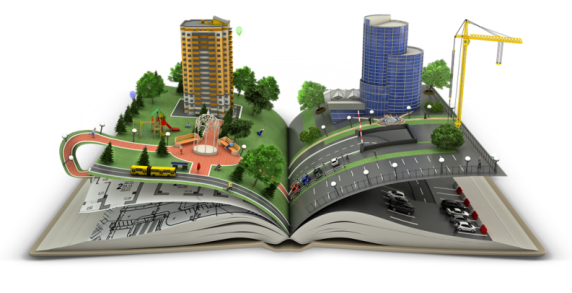 Предложение
История и особенности застройки города
Текущее строительство
Возможность формировать спрос за счет качества
Строительство формирует облик города
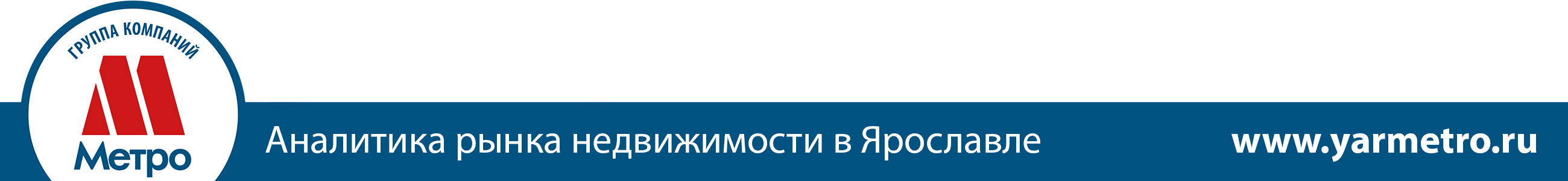 Вторичный рынок жилья
Прямая зависимость от структуры и истории застройки
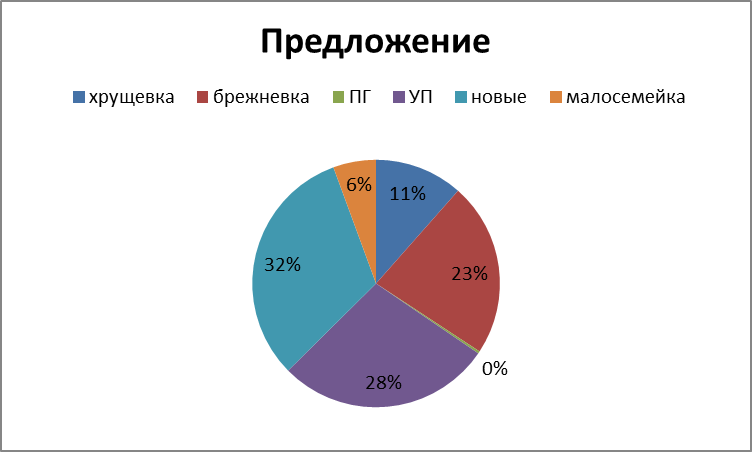 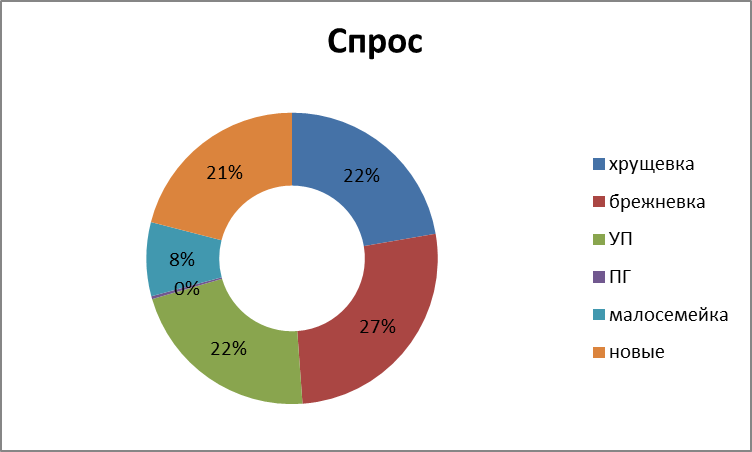 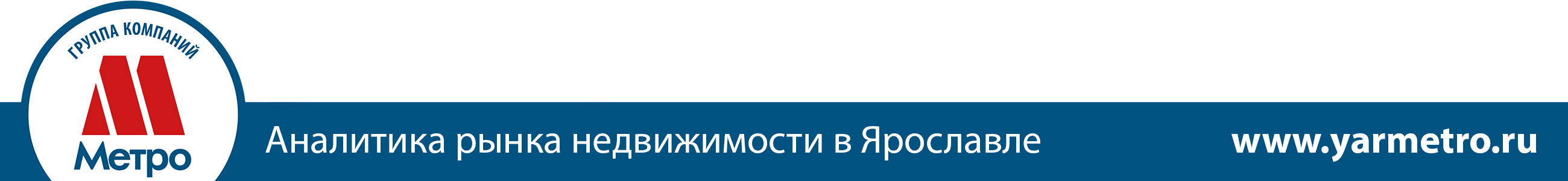 Первичный рынок
Зависимость спроса от ассортимента
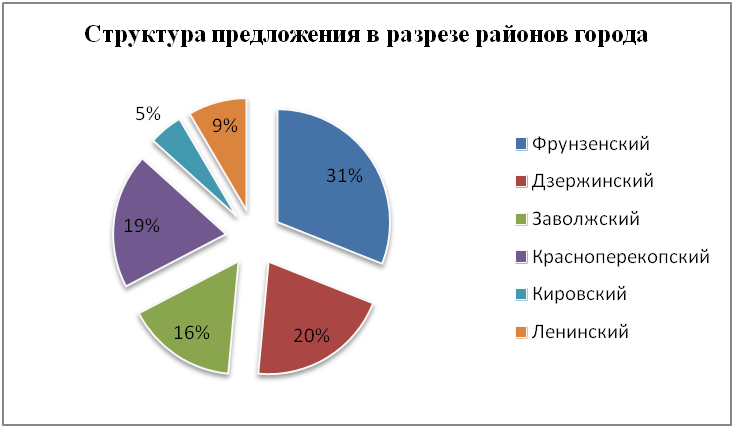 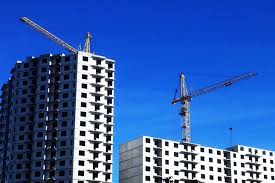 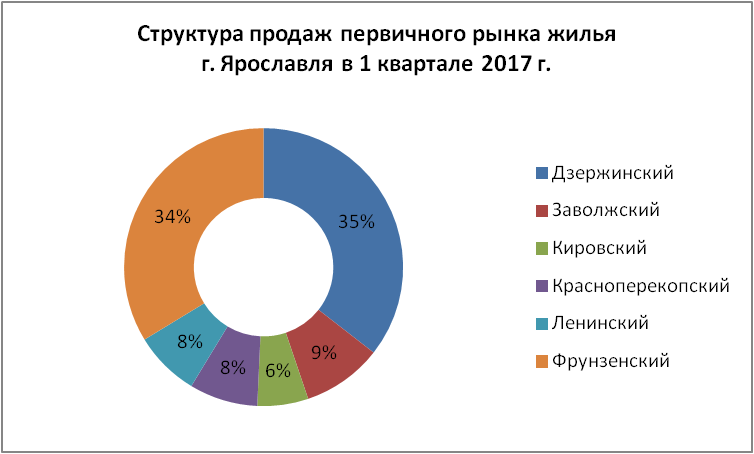 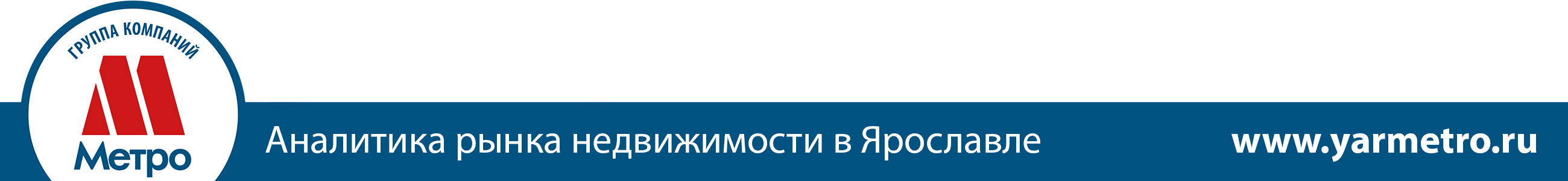 Первичный рынок
Зависимость предложения от выбранной локации
Зависимость спроса от ассортимента
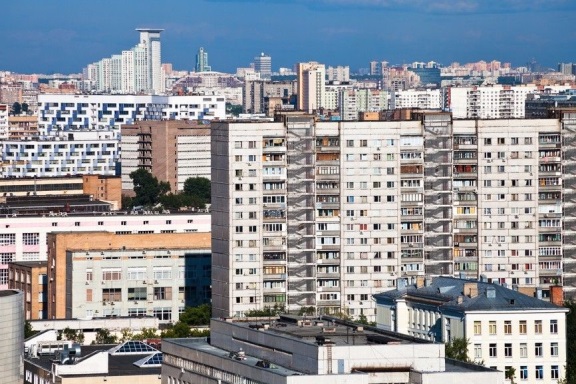 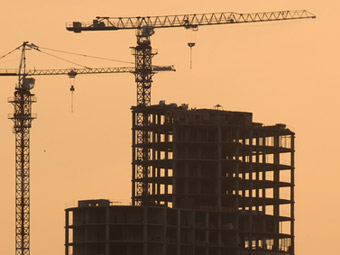 Другие версии?!
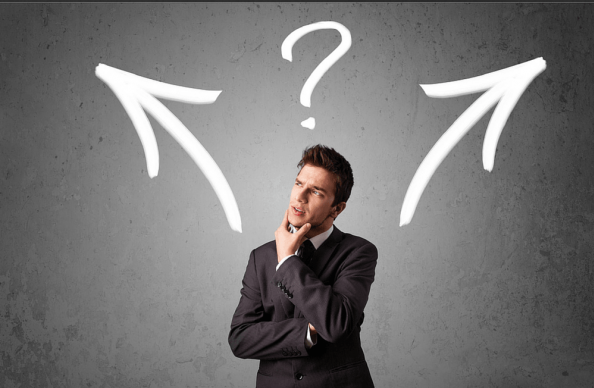 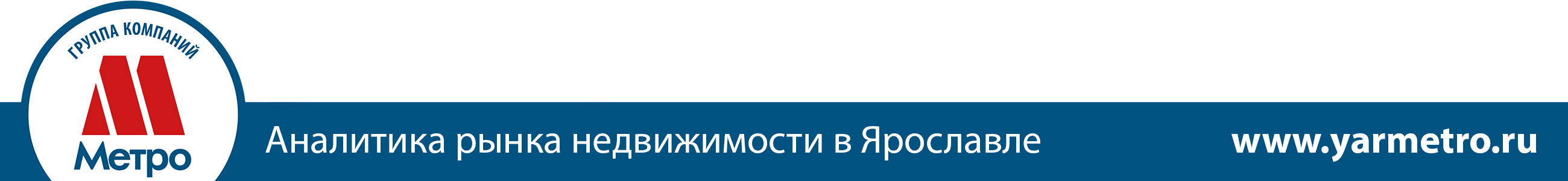 Неудовлетворенность предложением первичного рынка по району
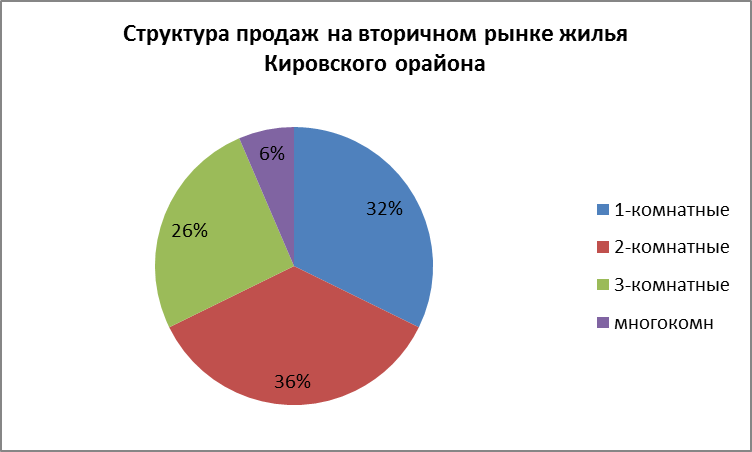 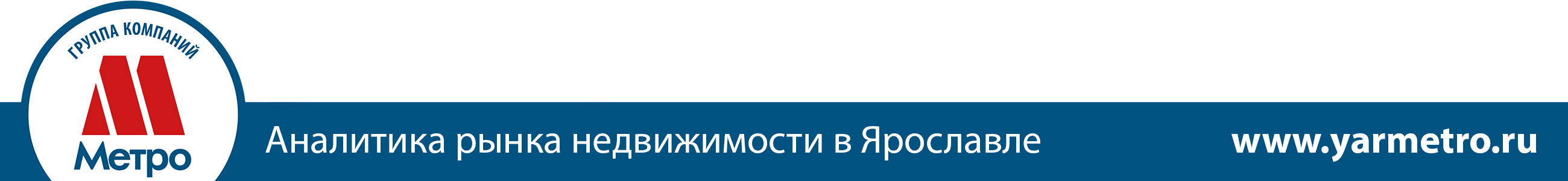 Варианты решения
Выбрать шикарную локацию
Цена имеет значение
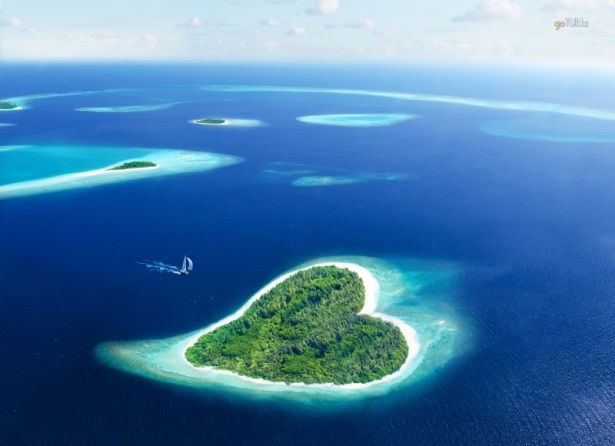 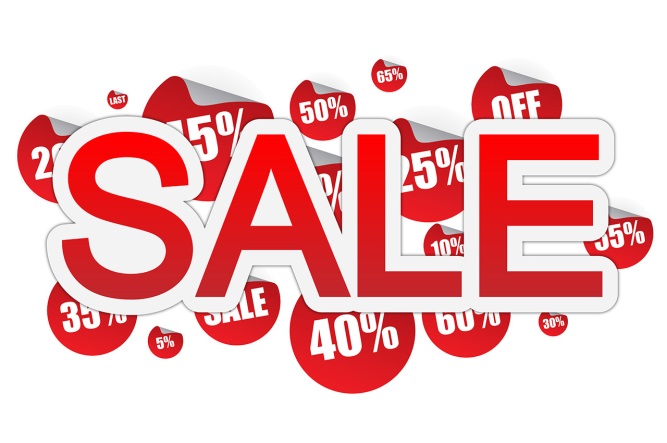 Формировать спрос
за счет качества
Соответствовать
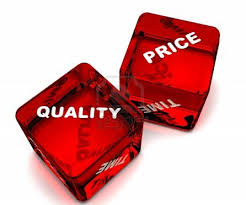 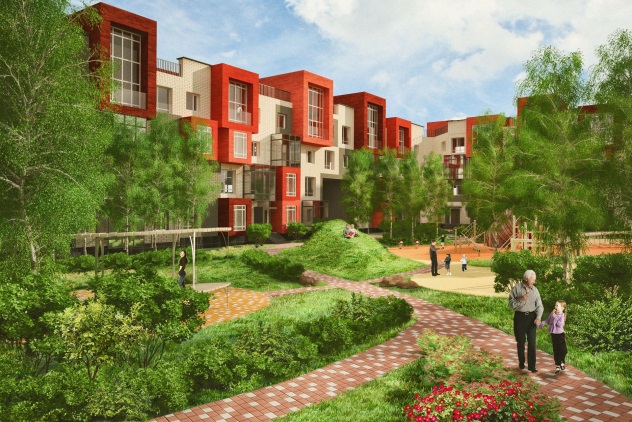 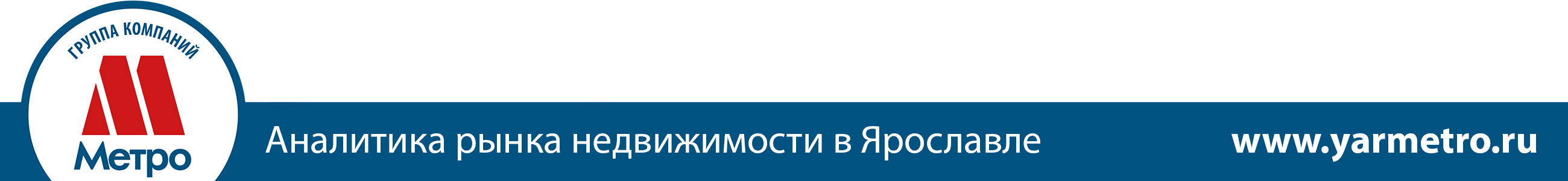 Примеры
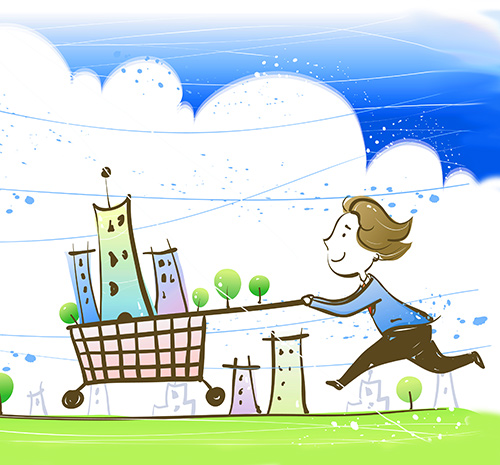 2016 г. – 28% продаж
2017 г. – 15% продаж
2018 г. – 31% продаж
	19% продаж
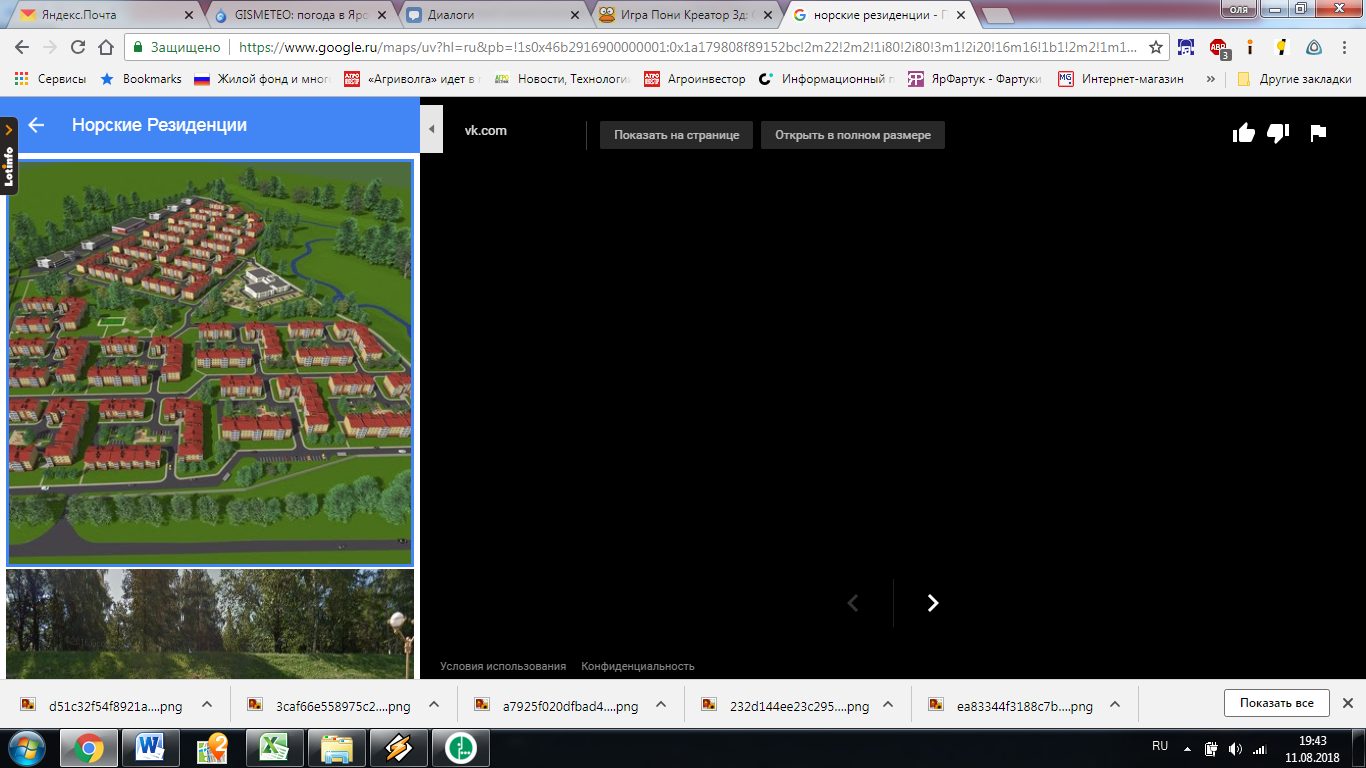 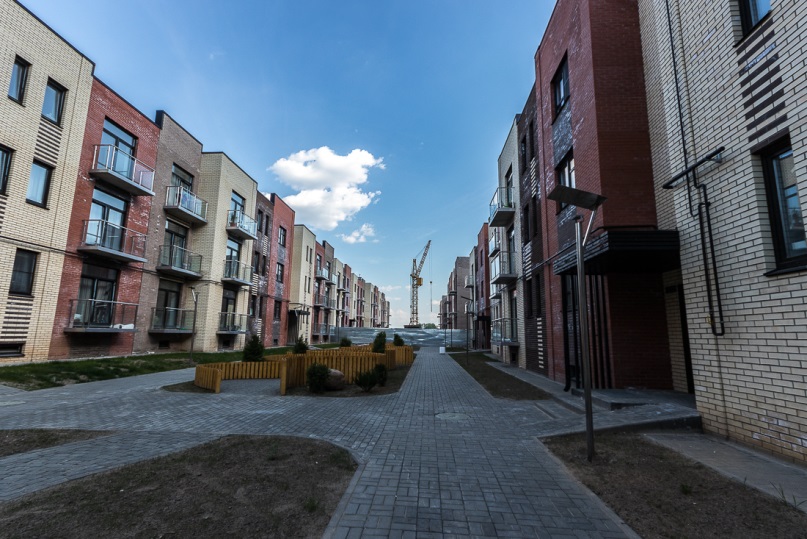 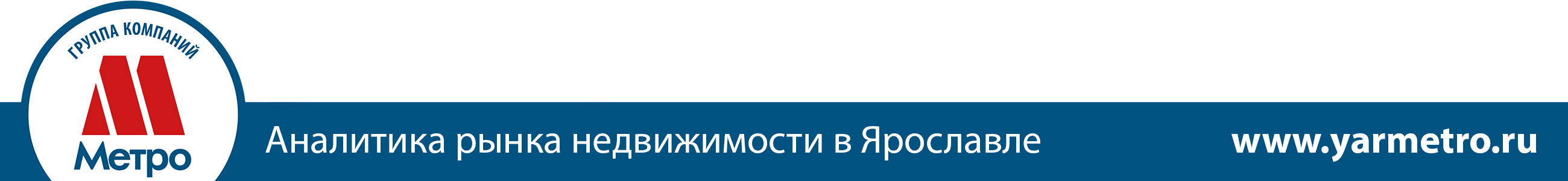 Выводы
Спрос зависит от качества локации

Хорошее качество проекта может перекрыть недостатки места

Плохое качество, неуместные решения не перекроют привлекательность места 

Покупатель становится разборчивее

Будущее за комплексными решениями
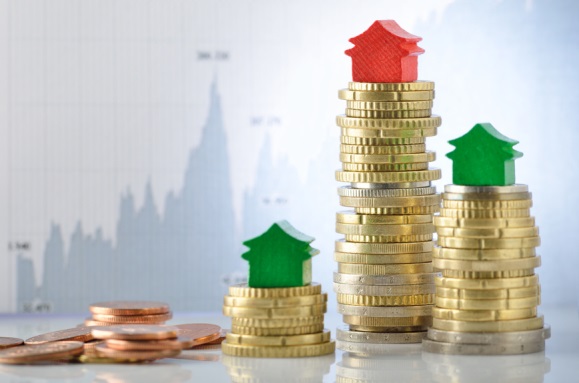 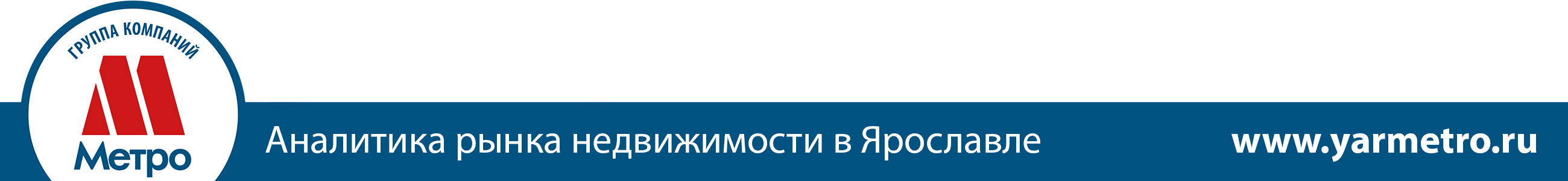